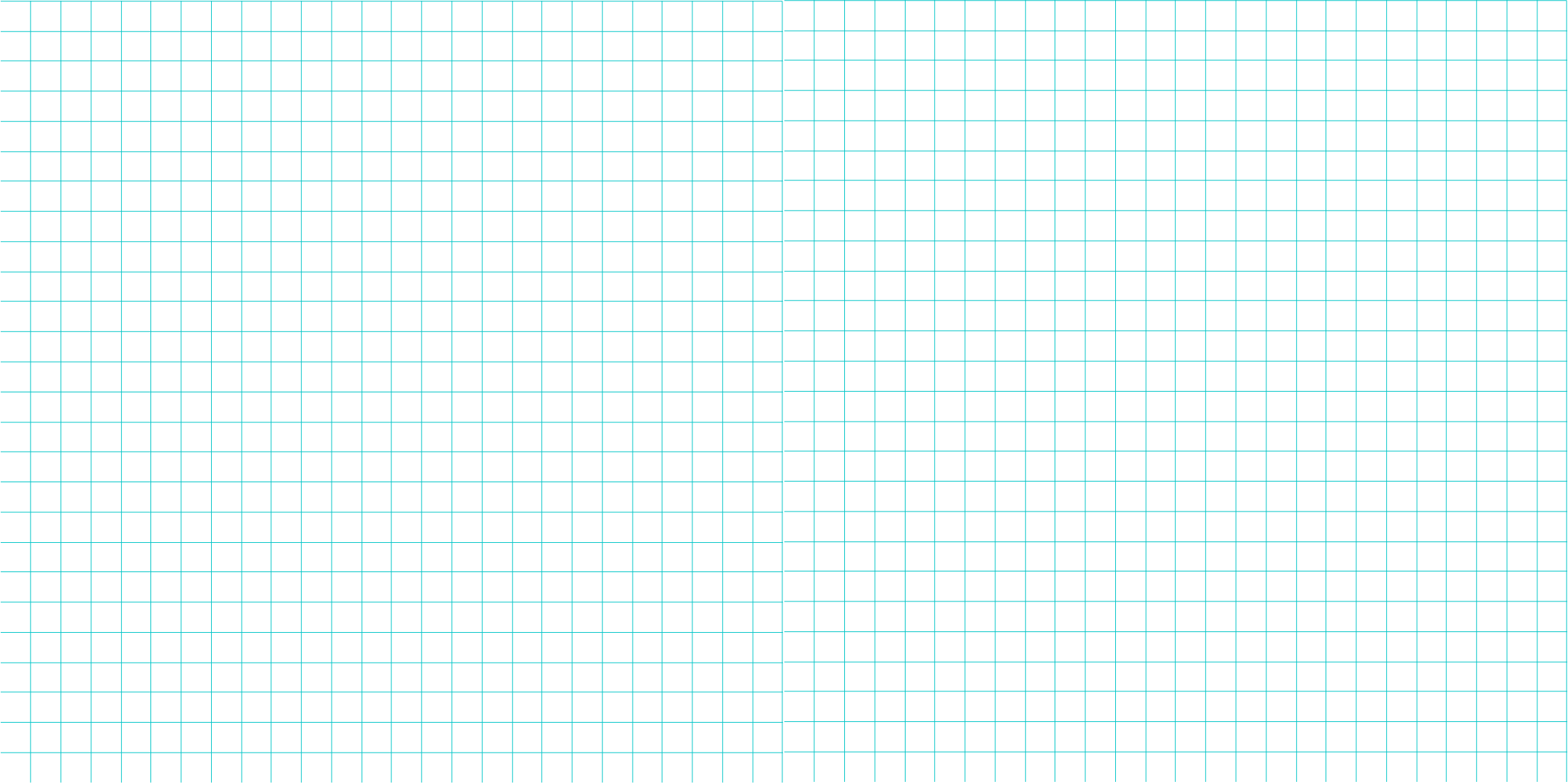 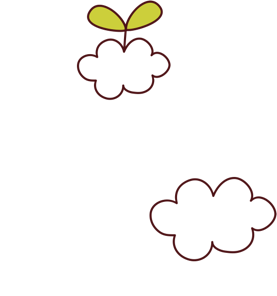 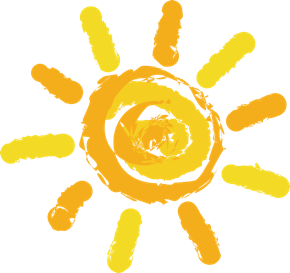 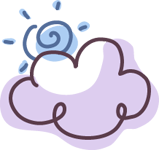 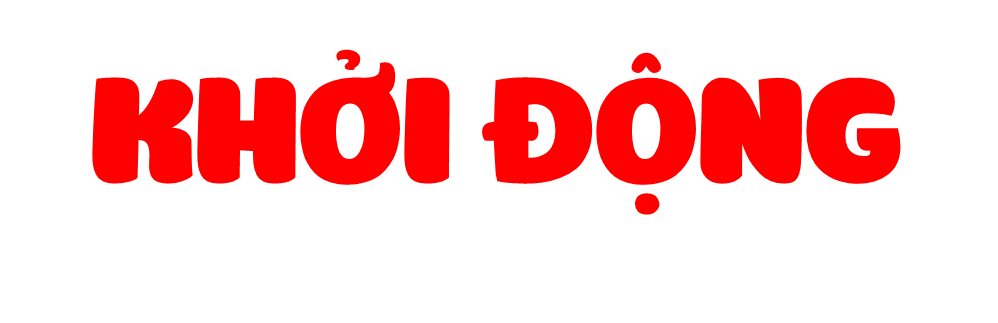 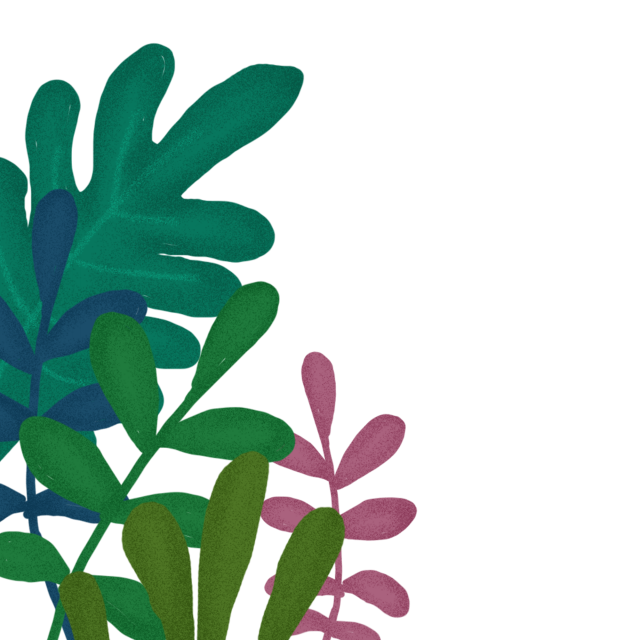 Mình là Phạm Viết Phúc. 
Mình là phóng viên nhí của trường
Tiểu học Hoà Bình. 
Hôm nay, mình đến đây để học cùng các bạn.
Các bạn trong lớp 3A vừa học giỏi, vừa đáng yêu.
Thứ Năm ngày 20 tháng 10 năm 2022Tiếng ViệtBài 14: Tiết 3Luyện tập: Câu kể. Các dấu kết thúc câu
Các câu trong đoạn dưới đây được gọi là câu kể. Hãy sắp xếp các câu đó vào nhóm thích hợp.
Câu nêu hoạt động
Câu nêu đặc điểm
Câu giới thiệu
(1) Tớ là bút nâu. (2) Tớ cao nhất hộp bút vì hiếm khi được gọt. (3) Đây là bút đỏ, bạn của tớ. (4) Bút đỏ thì thấp một mẩu vì được gọt quá nhiều. (5) Tớ dùng keo gắn bút đỏ vào bên cạnh tớ để bạn nhìn được ra ngoài hộp bút.
(Theo Nguyễn Trà)
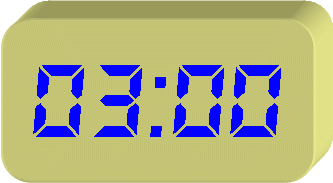 Thảo luận nhóm 6
Trong vòng 3 phút
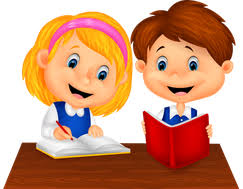 Câu giới thiệu
Tớ là bút nâu. Đây là bút đỏ, bạn của tớ.
Câu nêu đặc điểm
Tớ cao nhất hộp bút vì hiếm khi được gọt. Bút đỏ thì thấp một mẩu vì được gọt quá nhiều.
Câu nêu hoạt động
Tớ dùng keo gắn bút đỏ vào bên cạnh tớ để bạn nhìn được ra ngoài hộp bút.
2. Chọn thông tin đúng về câu kể.
A. Dùng để kể, tả, giới thiệu
B. Dùng để hỏi
D. Kết thúc bằng dấu chấm than
C . Kết thúc bằng dấu chấm câu
3. Xếp các câu dưới đây vào nhóm thích hợp và giải thích vì sao em xếp như vậy
Câu kể
Câu hỏi
a. Bút nâu trông thế nào?
b. Bút nâu là một người bạn tốt.
c. Bút nâu nhảy với bút vàng, lắng nghe ước mơ của bút tím.
d. Bút nâu gắn bút đỏ bên cạnh mình để làm gì?
4. Tìm dấu câu (dấu chấm, dấu chấm hỏi, dấu chấm than) thay cho bông hoa.
Minh là thành viên mới của lớp 3A   Minh vừa chuyển từ trường khác đến    Bạn ấy vui vẻ giới thiệu:
  - Tớ tên là Tuệ Minh    Tớ thích chơi cờ vua và múa ba lê
  Các bạn xôn xao đáp lại:
- Tên của cậu đẹp quá
- Tớ cũng thích chơi cờ vua lắm
- Cậu có muốn tham gia câu lạc bộ cờ vua cùng chúng tớ không
(Theo Việt Phương)
✿
✿
✿
✿
✿
✿
✿
4. Tìm dấu câu (dấu chấm, dấu chấm hỏi, dấu chấm than) thay cho bông hoa.
Minh là thành viên mới của lớp 3A.   Minh vừa chuyển từ trường khác đến.   Bạn ấy vui vẻ giới thiệu:
  - Tớ tên là Tuệ Minh.    Tớ thích chơi cờ vua và múa ba lê.
  Các bạn xôn xao đáp lại:
- Tên của cậu đẹp quá!
- Tớ cũng thích chơi cờ vua lắm!
- Cậu có muốn tham gia câu lạc bộ cờ vua cùng chúng tớ không?
(Theo Việt Phương)
✿
✿
✿
✿
✿
✿
✿
Dấu chấm
Dấu câu
Dấu chấm than
Nội dung bài học
Dấm chấm hỏi
Đặt được câu kể
Câu kể
Đặt câu nêu hoạt động
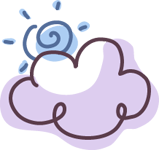 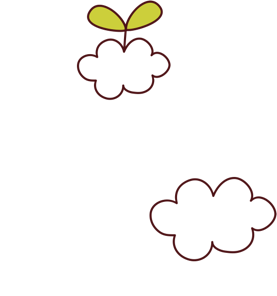 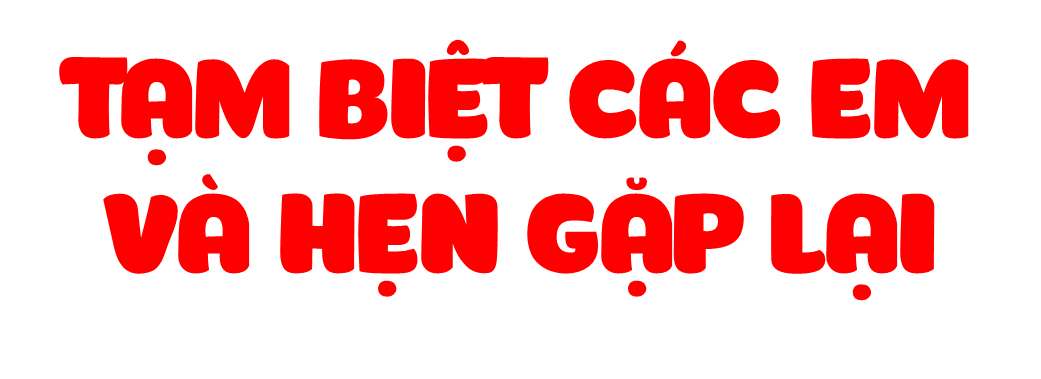 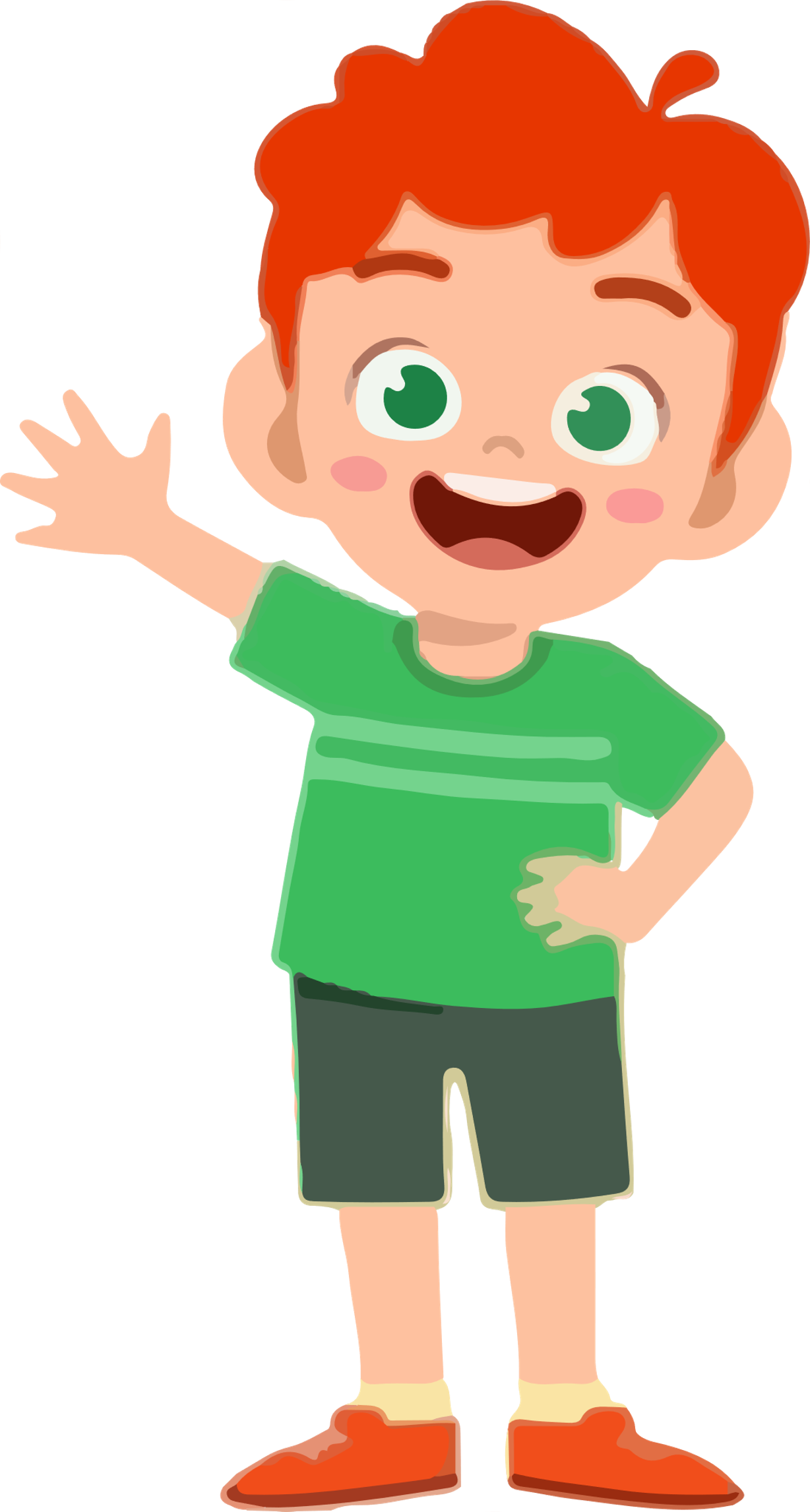 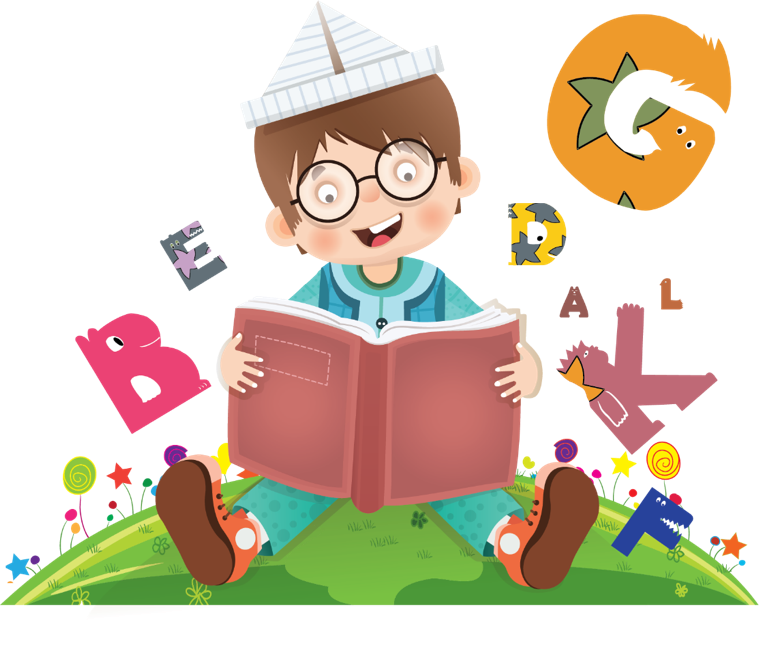